Figure 4. Computational modeling recapitulates the genotype- and age-dependent changes in paired-pulse responses at WT ...
Cereb Cortex, Volume 23, Issue 3, March 2013, Pages 581–593, https://doi.org/10.1093/cercor/bhs041
The content of this slide may be subject to copyright: please see the slide notes for details.
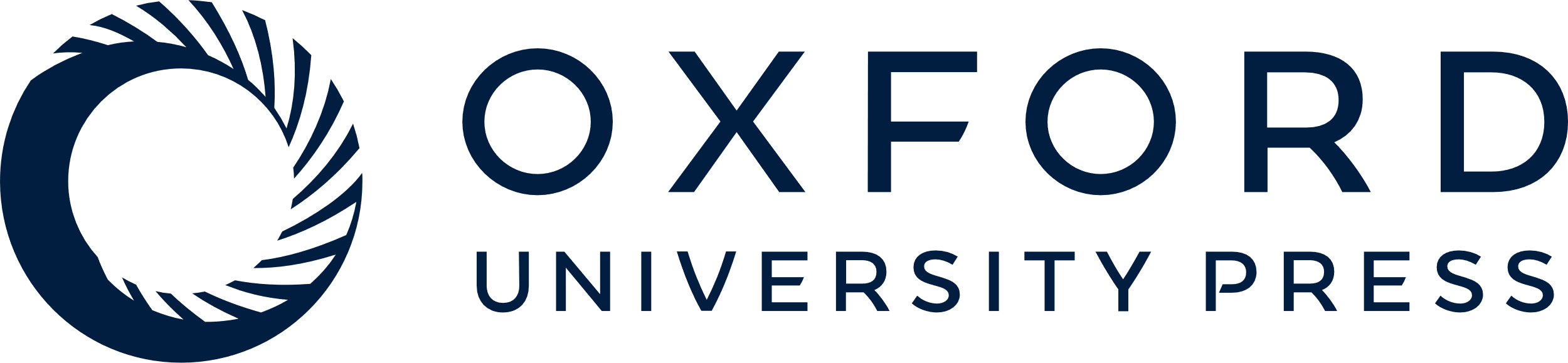 [Speaker Notes: Figure 4. Computational modeling recapitulates the genotype- and age-dependent changes in paired-pulse responses at WT and TKO excitatory and inhibitory synapses. (A). Schematic representation of the model based on the uniquantal release hypothesis in hippocampal synapses, with the implementation of the Ca2+-dependent depression and facilitation of synaptic release and the dependence of release probability on the RRP size (for further details, see Materials and Methods). (B–E). Experimental PPRs (circles/solid lines) reported in Figure 3 for excitatory (B,D) and inhibitory (C,E) synapses from young (B,C) or adult (D,E) WT (open symbols) and TKO (closed symbols) mice were fitted simultaneously (squares/broken lines) as a function of the ISI. (B,D) A change in the size of the RRP sufficed to reproduce the differences observed in excitatory transmission of young mice, while an additional change in the Ca2+ affinity of single SV release probability was required to reproduce the PPR pattern in adult mice. (C,E) Similarly, the opposite changes in the size of the RRP reproduced the differences observed in inhibitory transmission of young mice, while in adult mice, the differences between WT and TKO were fitted by reducing Ca2+-dependent mechanisms and increasing facilitation time constant.


Unless provided in the caption above, the following copyright applies to the content of this slide: © The Author 2012. Published by Oxford University Press. All rights reserved. For permissions, please e-mail: journals.permissions@oup.com]